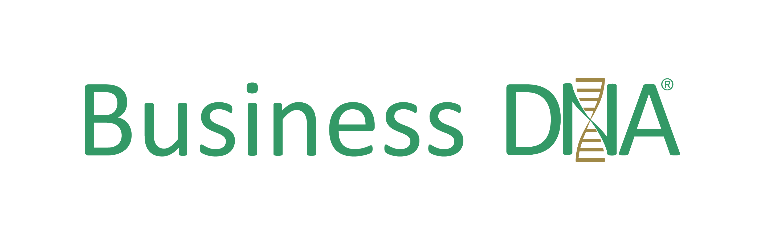 Optimizing Behavioral Intelligence
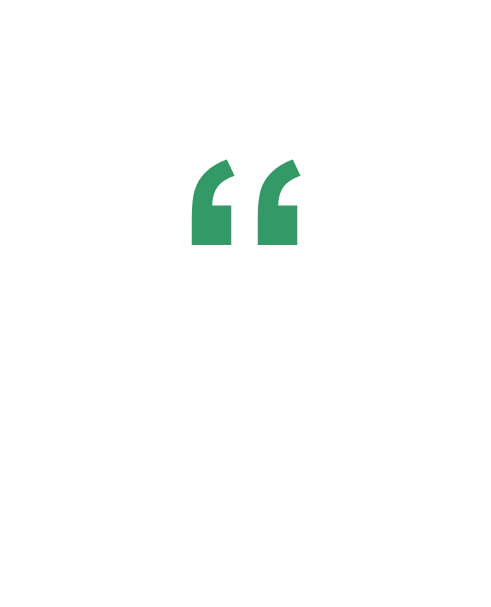 Hugh Massie
Hugh adopts 
an “Understanding People Before Numbers” approach to business given 2002 Harvard research shows 87% of business issues are human behavior related.
CEO and Founder of DNA Behavior International
Behavioral Strategist
Business Leader and Board Advisor
Pioneer of Financial Personality Discovery
Author of Financial DNA®
Business DNA
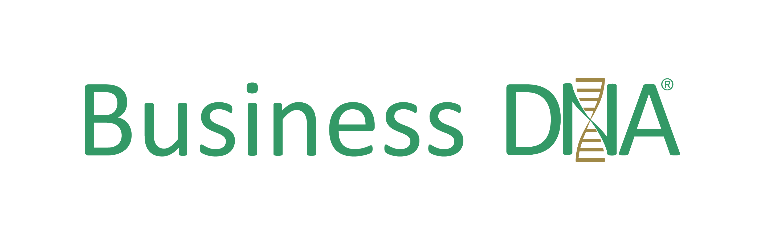 DNA Behavior
DNA Behavior International is a behavioral sciences firm which adopts an Understanding People Before Numbers approach to business and life. By deploying powerful technology apps directly inside businesses we make validated behavioral data practical and usable to Know, Engage and Grow every employee, advisor, 
and client online
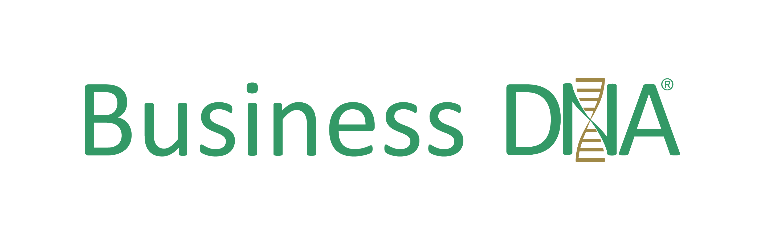 Strict Rationality Kills Culture
A Straight Line Approach Does Not Work
The Business Performance Challenge
Closing the “Intention – Action” Gap
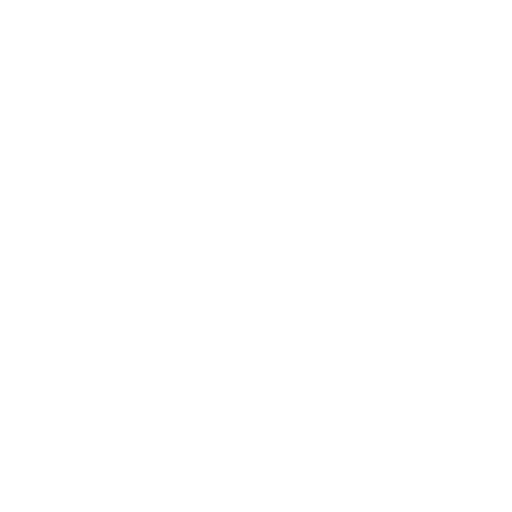 Human Emotions
Intention – Action Gap
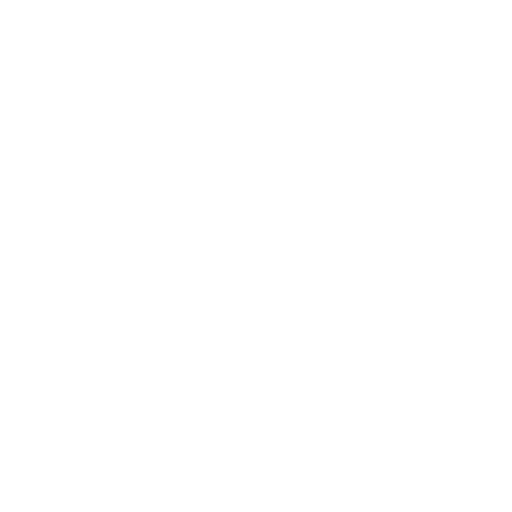 Rational Business Management Processes
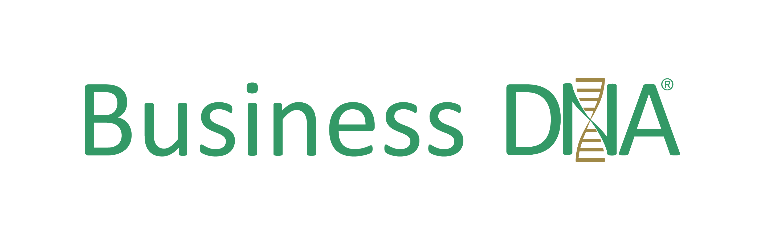 A Strong Culture Gets Results
Culture Needs to be Articulated, Seen and Lived
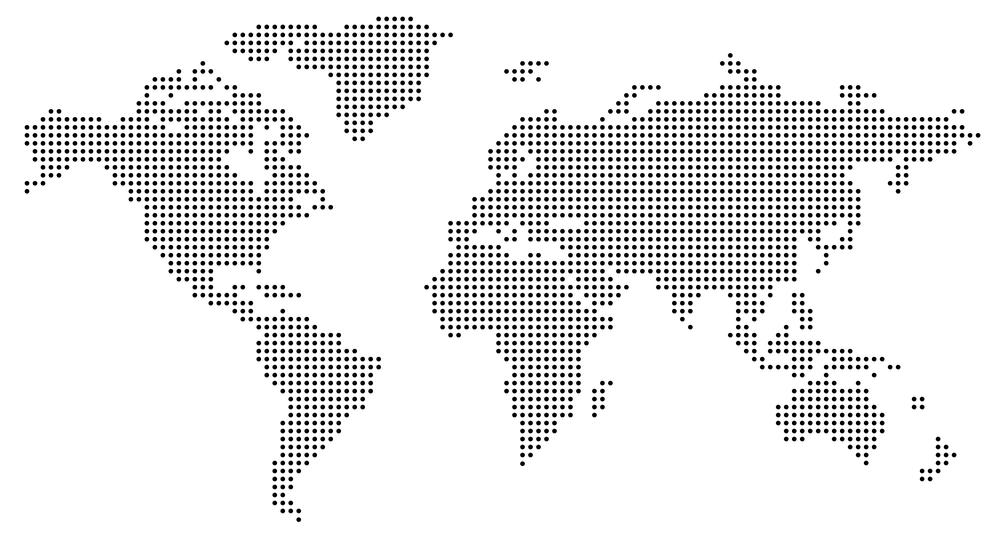 DNA Behavioralizes Culture for Organizations
Aligning Values, People and Engagement
Strong Values
Right People
Leadership Engagement
People Culture
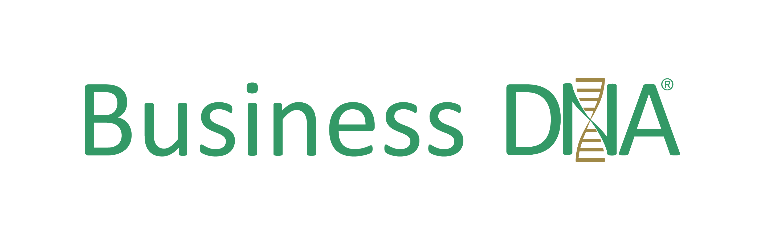 People Culture In Action
Visible
Behavior
Demonstrated by Shared Patterns of Behaviors and Interactions
Perceptions
Not Visible
Attitudes
Values
Beliefs
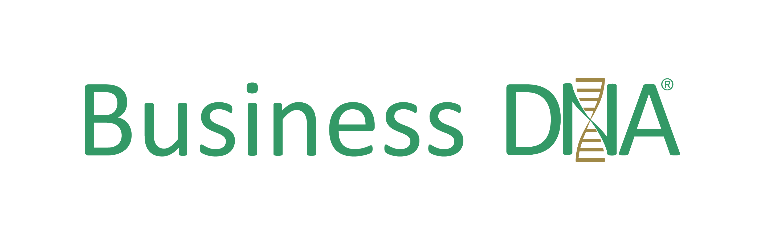 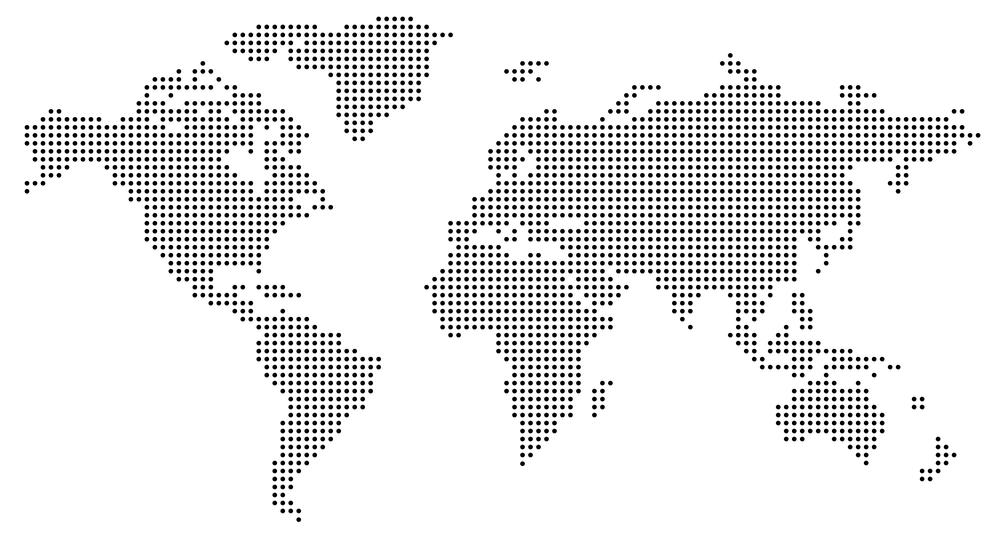 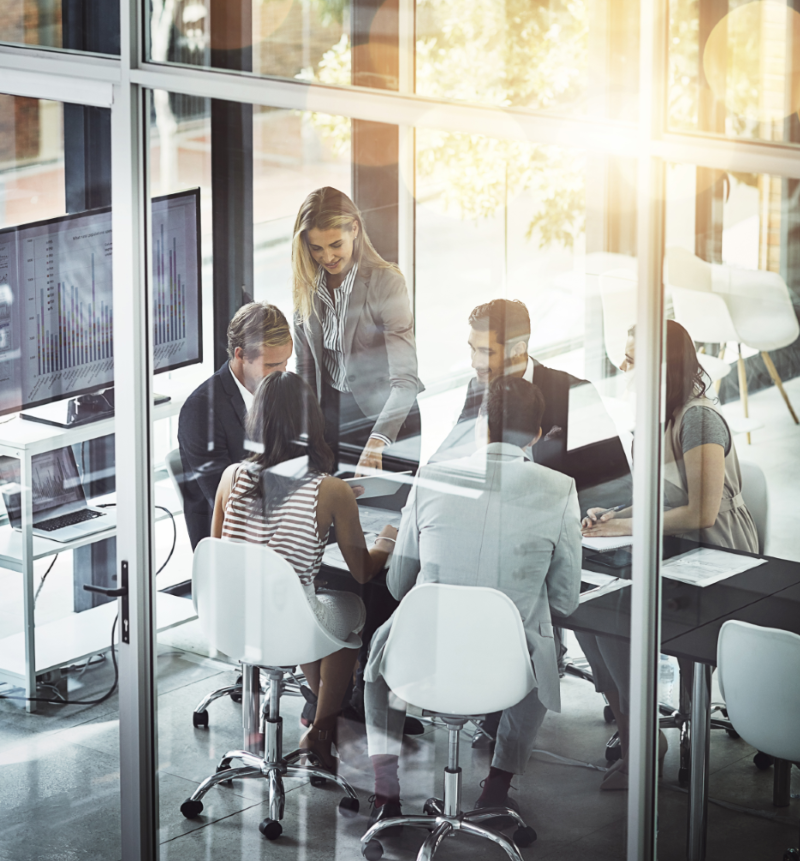 Human Behavior Drives People Culture
Adopt an Understanding People Before Numbers Approach
Employee Retention & Productivity
Sales Conversion
Client Engagement
Operational Execution
Business Performance
87%
87% of measurable business issues are people related
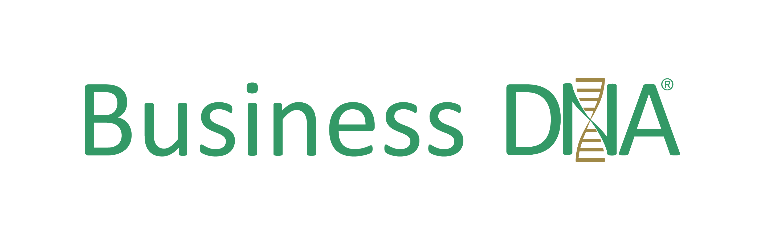 The Connection Between Poor Engagement & Results
How you communicate is the single most important factor
30%
18%
15%
Only 30% of Americans say they feel happy at work and 50% say they have “checked
18% say they are "actively disengaged," acting out their unhappiness and undermining co-workers
Only 15% of clients are engaged and refer business
57%
23%
23% premium for engaged  client in terms of revenue over the average client.
Highly engaged employees exhibit 57% more effort and boost client engagement
Engaging BOTH employees and clients could increase the bottom line 2.4 times
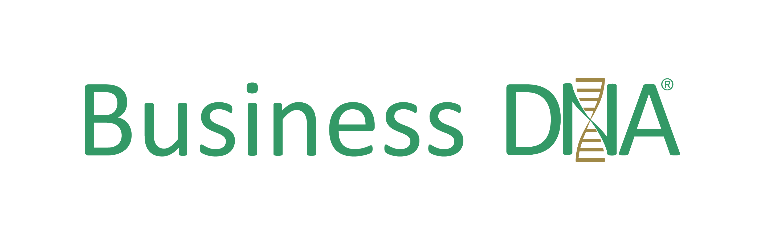 How Does Your Business Operate?
Defining Core Values 
as the Bedrock of Culture
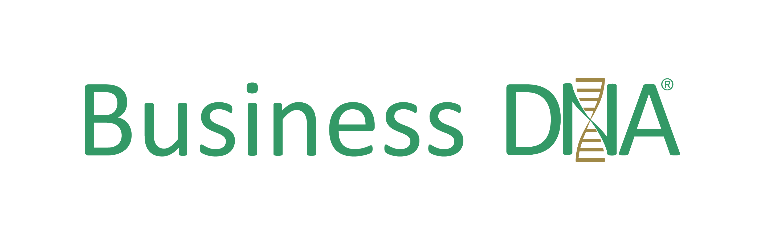 Inclusion & Diversity Are Fundamental
Build into the Culture and Core Values of Your Business
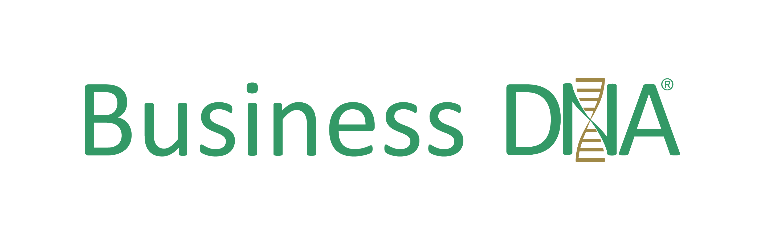 People Culture Impediments
The Wrong Motivations
Organizational Framework 
for Sustaining a Strong Culture
How you communicate is the single most important factor
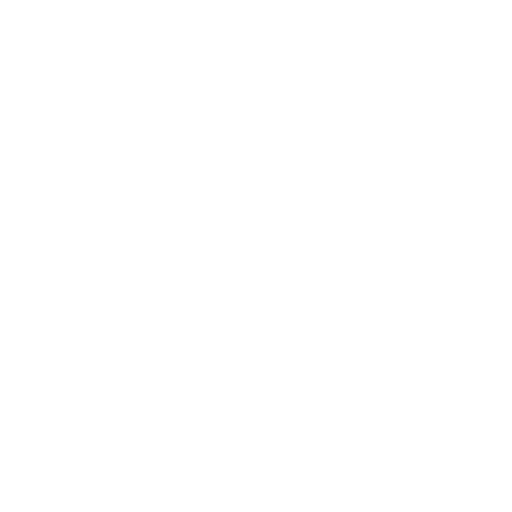 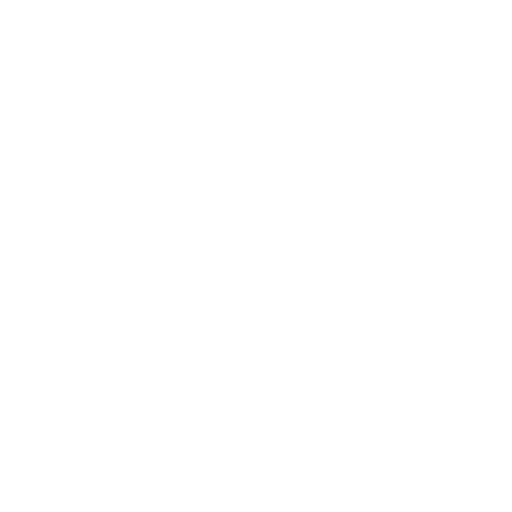 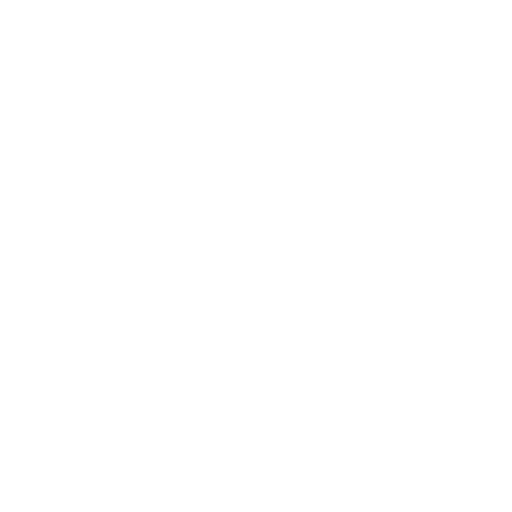 CEO/Leader
Culture Architect*
People Culture Manager
Daily Monitoring and Enforcement
Employees
Live and Breathe Culture
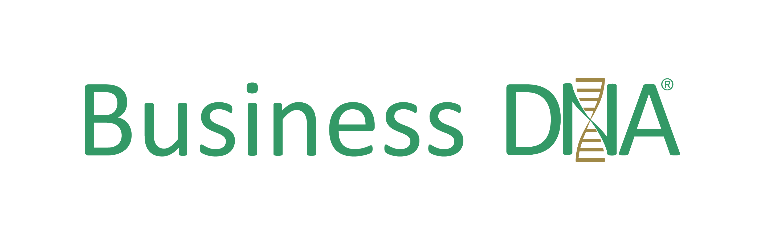 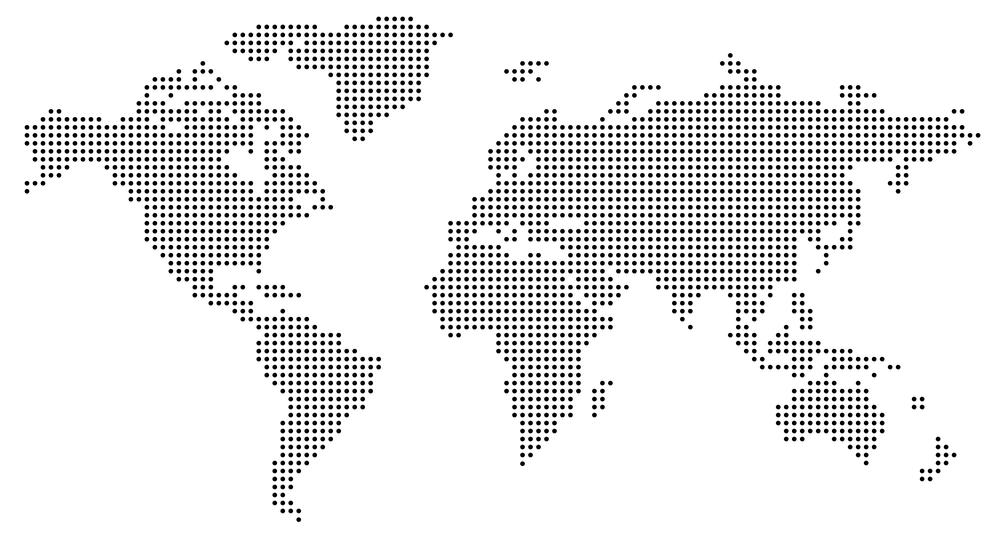 The Relationship Between Culture & Engagement
Adopt an Understanding People Before Numbers Approach
Clear goals
Compensation
Hand-on management
Mission &Purpose
Meaningful work
Recognition
Development & Career
Engagement
The way people feel about
 the way things work 
around here
Culture
The way things work around here
Risk & governance
Inclusion
Courage
Innovation
The work environment
Reward systems
Trusted Leadership
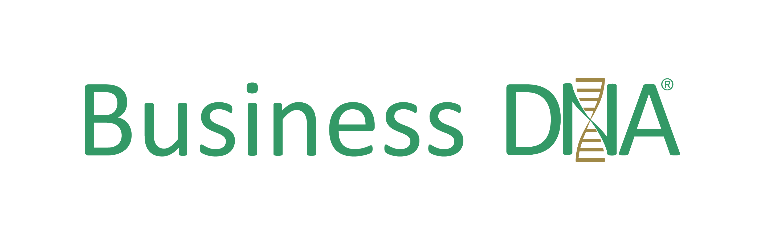 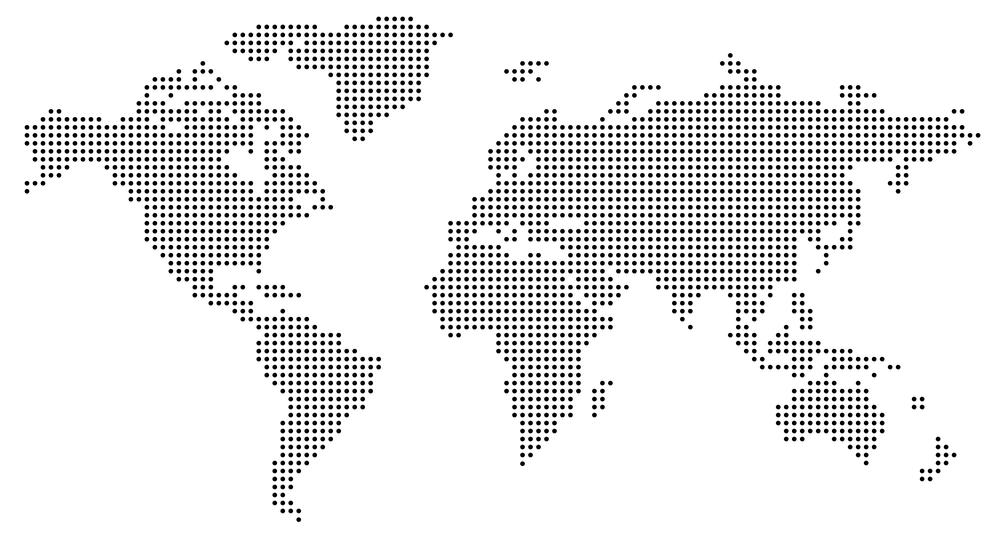 Improve Culture & Performance 
With Tighter Controls
Adopt an Understanding People Before Numbers Approach
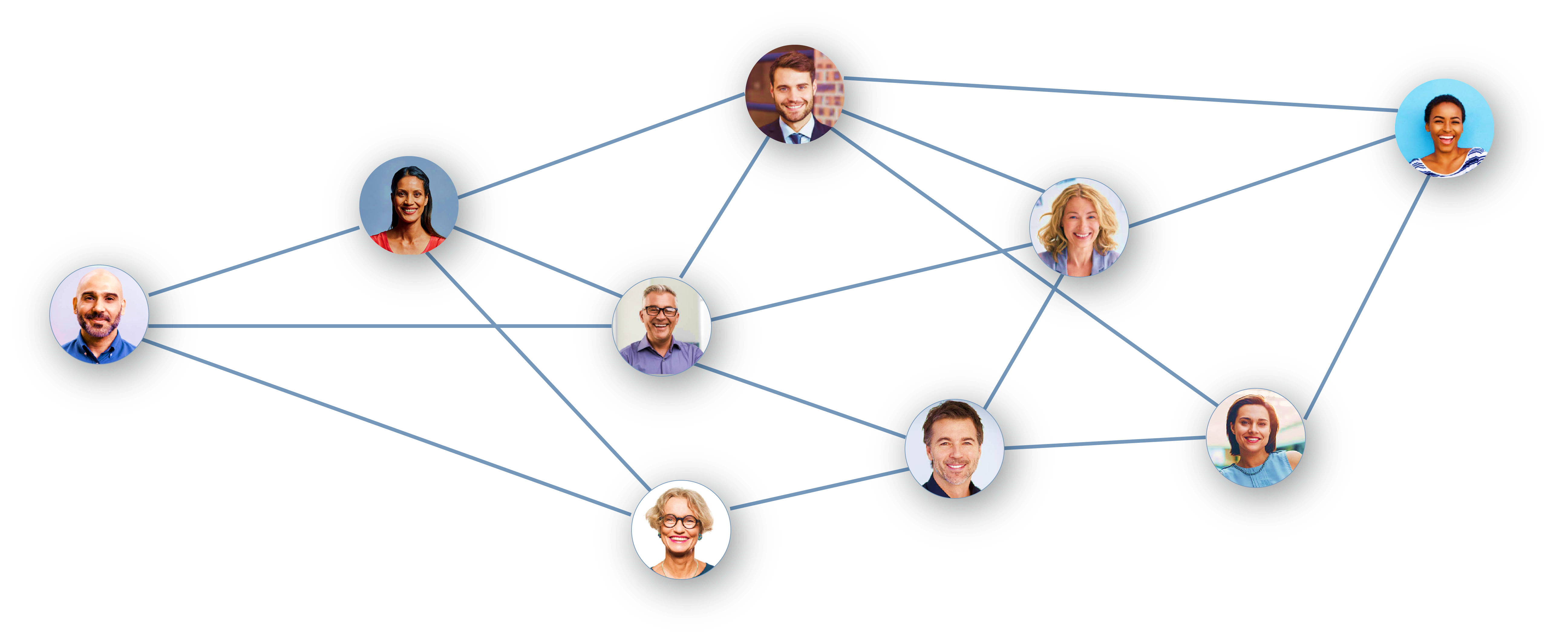 Is this a toxic combination of people in the team?
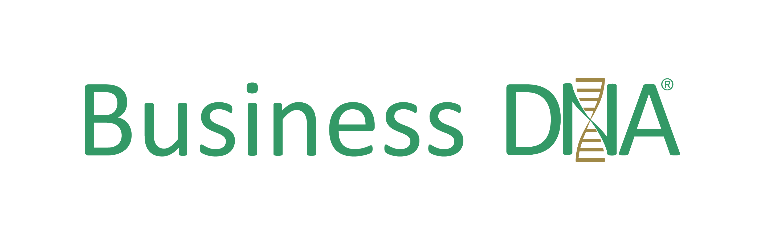 Capitalize On 
Their Strengths (Talents)
Manage Each Employee Uniquely
Gallup Research: People prefer feedback than being ignored. If you notice one strength of an employee, then disengagement falls below 1%.
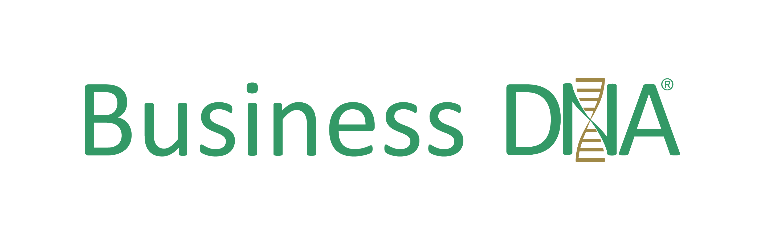 HOW TO BUILD A BEHAVIORALLY SMART PEOPLE CULTURE
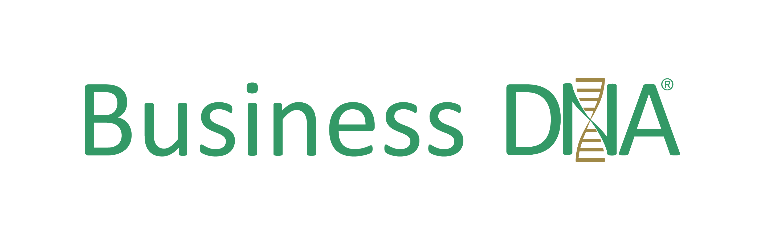 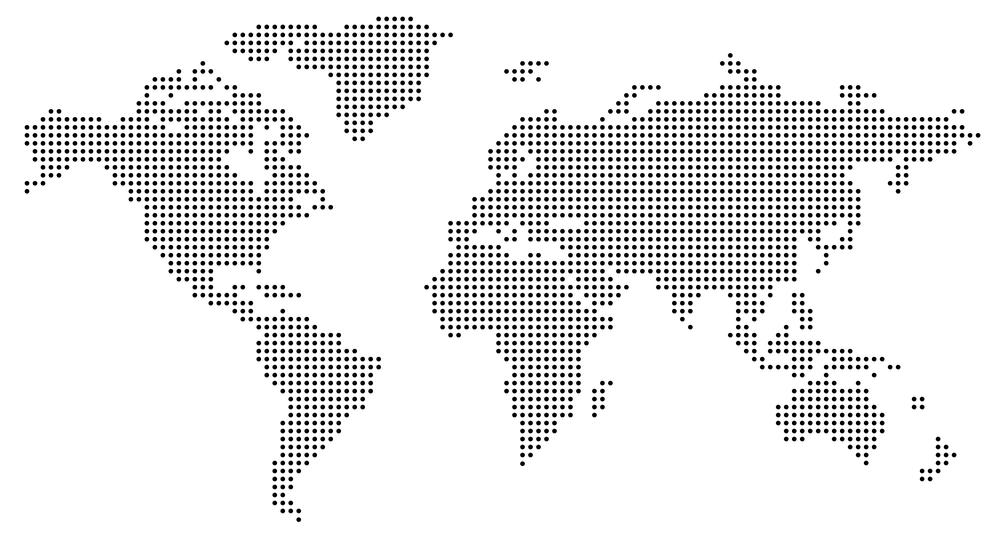 Facilitating Building a Strong Culture
How Do You Want to Define Your Workplace Culture?
M
D
M
Review
Identify Weak Culture Influencers
Employee/Team/Business Engagement Reviews
Design
Founder/CEO Values
Company Values
Desired Workplace
Monitor
Employee Values Alignment 
Team Values Alignment
Employee/Team/Business Engagement Re-Reviews
01
02
03
Review
Design
Monitor
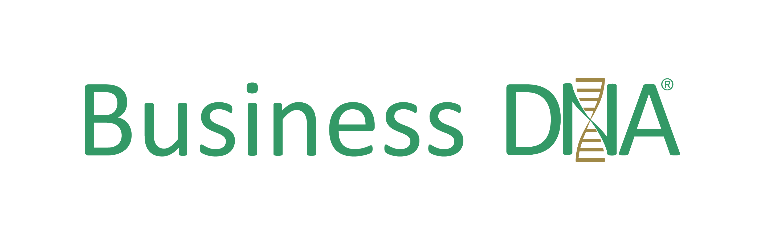 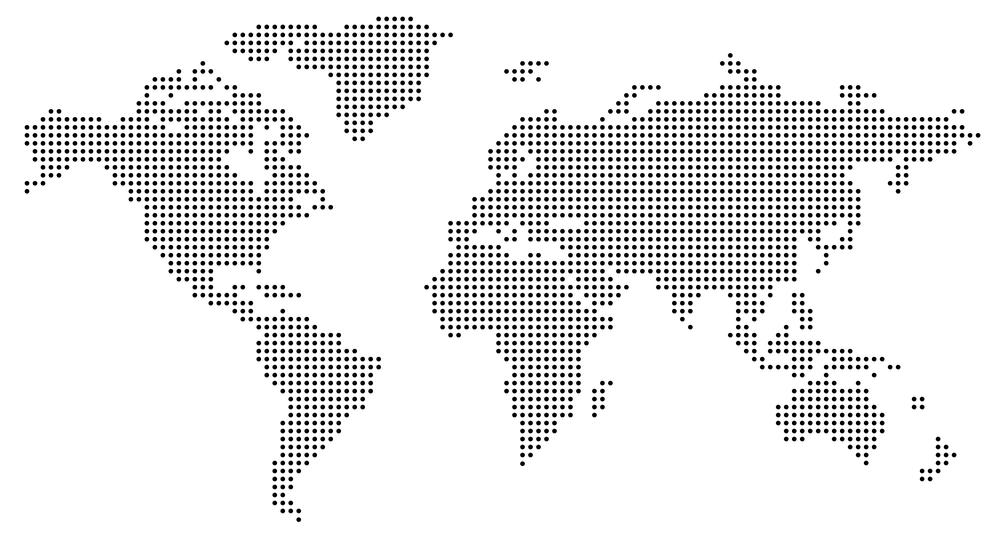 Addressing a Weak Company Culture
What is Broken? It is No One Factor In Isolation
Negative Personality Traits
Inadequate Internal Controls + Monitoring
Superficial Hiring Process
Weak Org Design
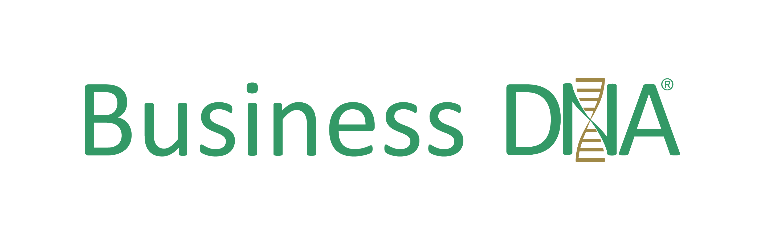 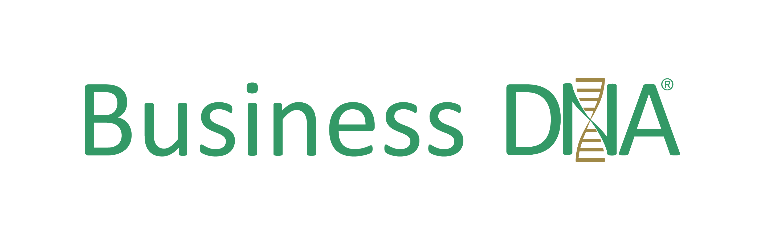 Do You Know Who You Are Working With?
Recognize How Employee Differences Impact Your Culture
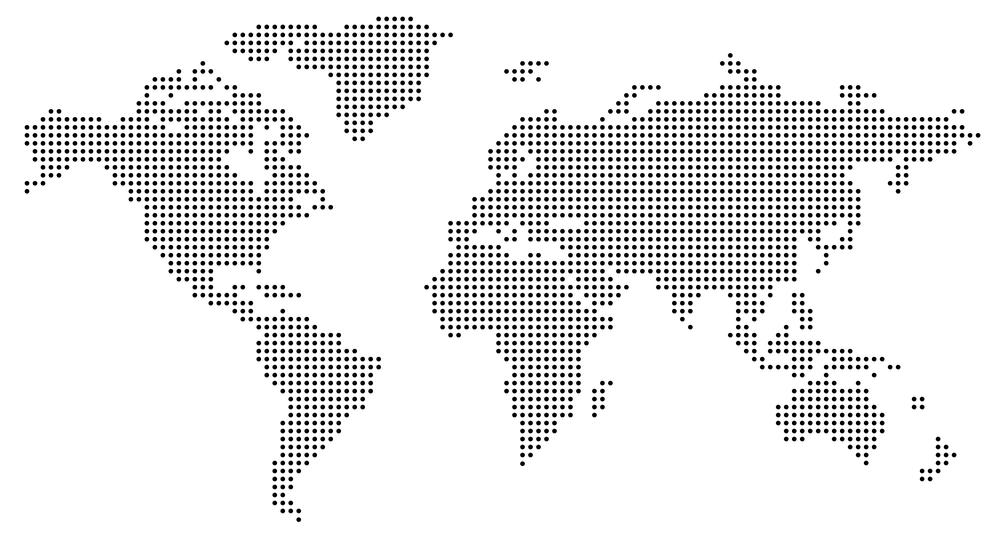 Business DNA Discovery 
Provides an Objective View
Every Employee is Understood
Reality
Perceptions
Person C
Person A
Person B
STRENGTHS
STRUGGLES
STRENGTHS
BLIND SPOTS
BLIND SPOTS
STRUGGLES
STRENGTHS
STRUGGLES
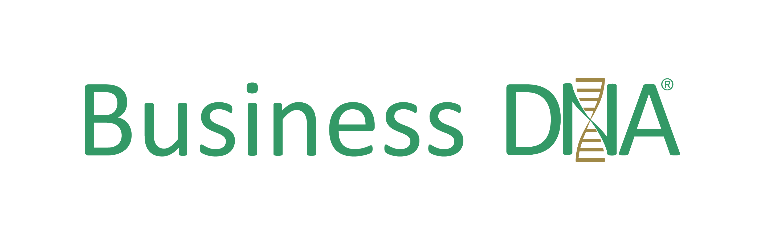 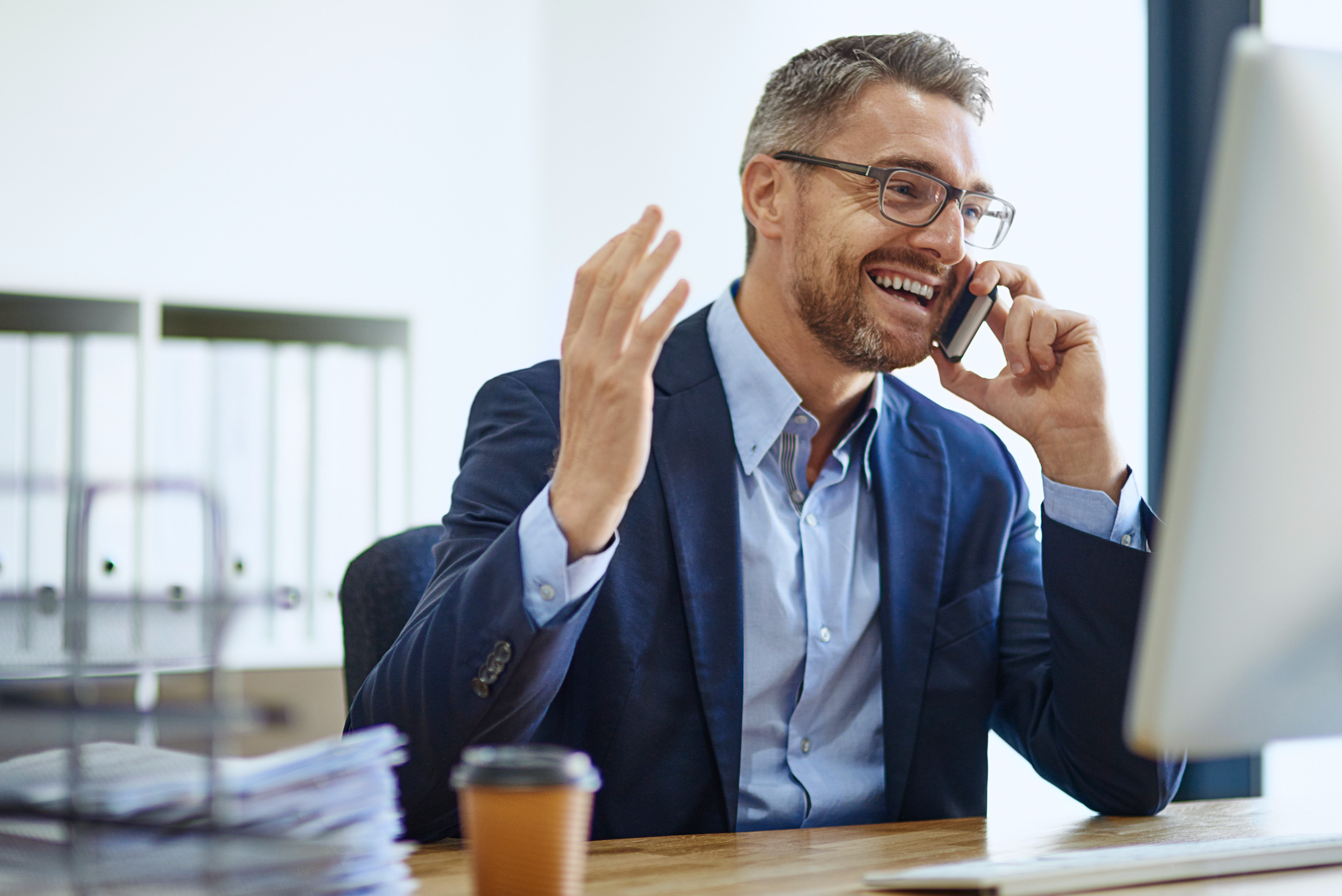 Business DNA: Quicker &
91% More Reliable Method
To Identify Strengths, Struggles, Reactions
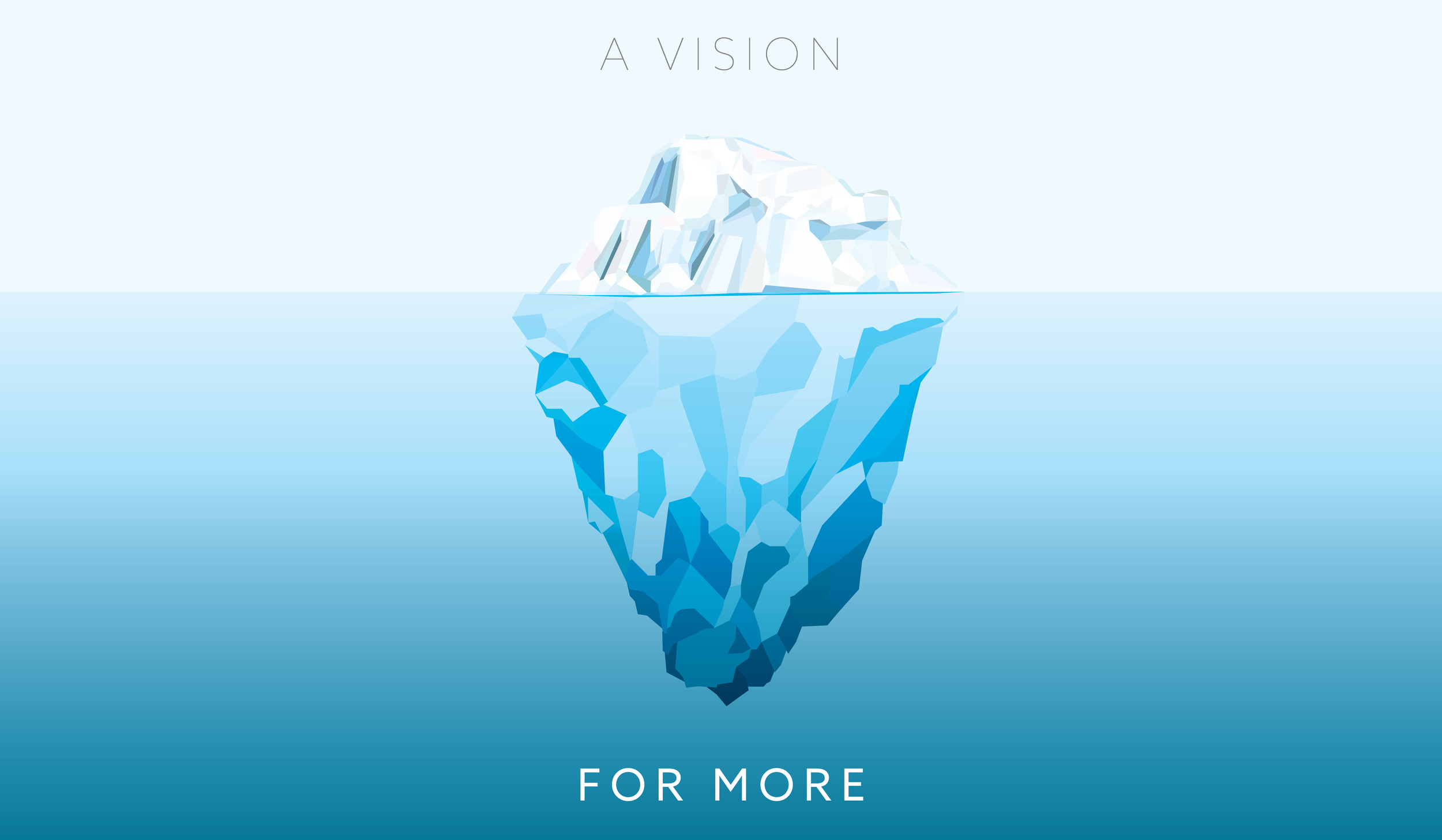 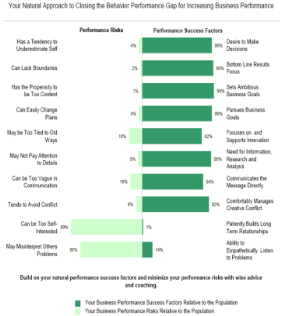 LEARNED SITUATIONAL BEHAVIOR
NATURAL BEHAVIOR
Automatic 
Behavior Biases
Communications
Learning Style
Talents
Risk Tolerance
Selling Style
Leadership
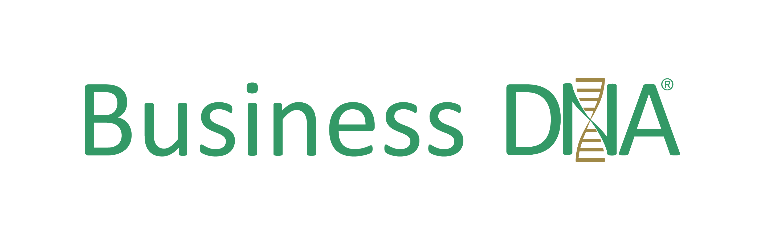 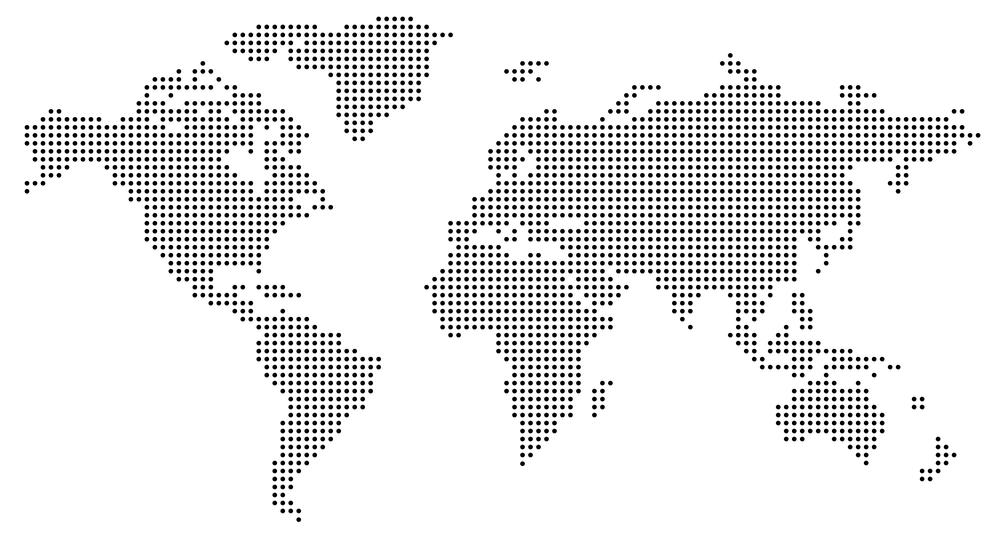 Practical Analysis of the Key Talents & Values
Driving Employee Productivity and People Culture
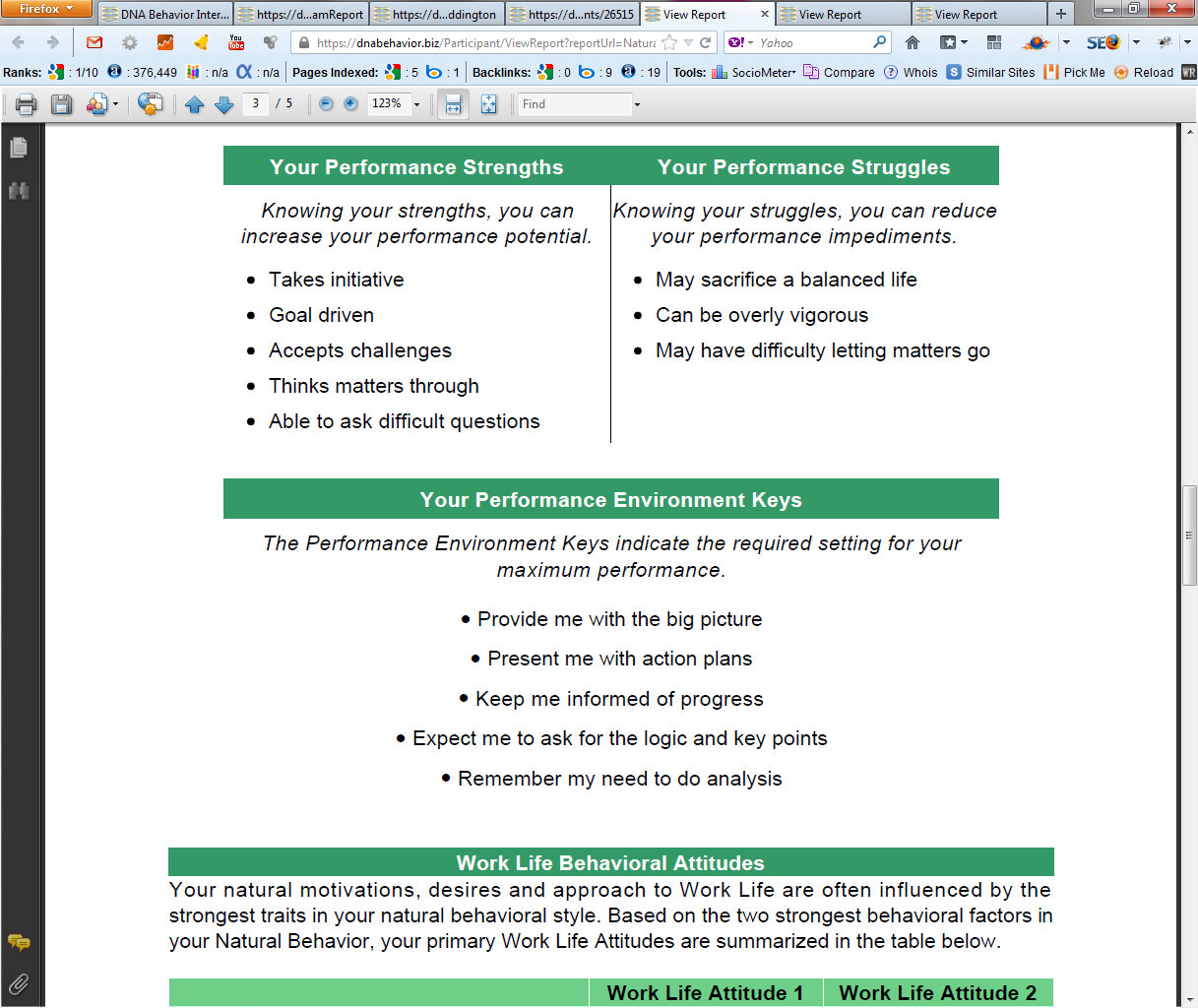 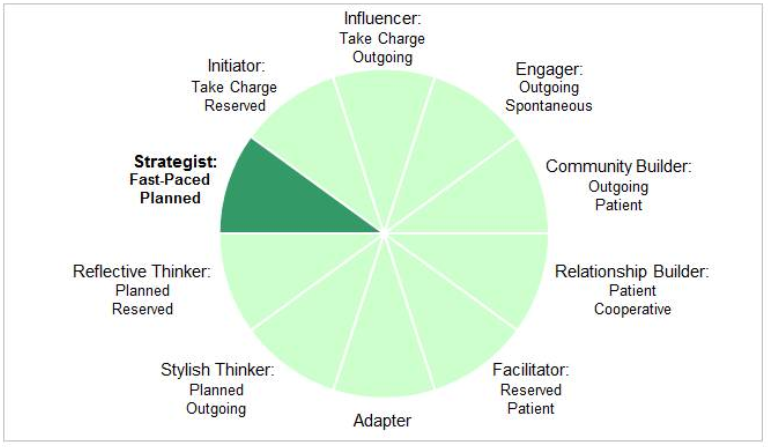 10 Unique Natural Workplace Styles based on 8 Primary Factors and 24 Sub-factors
Customized DNA Ultimate Performance Guide
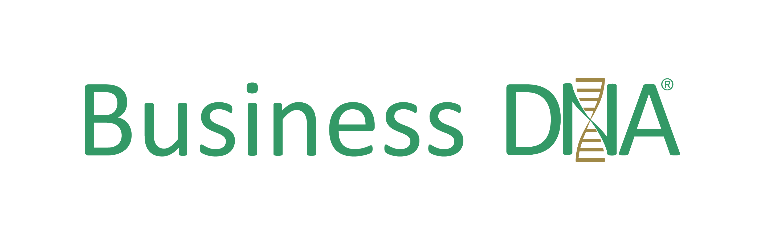 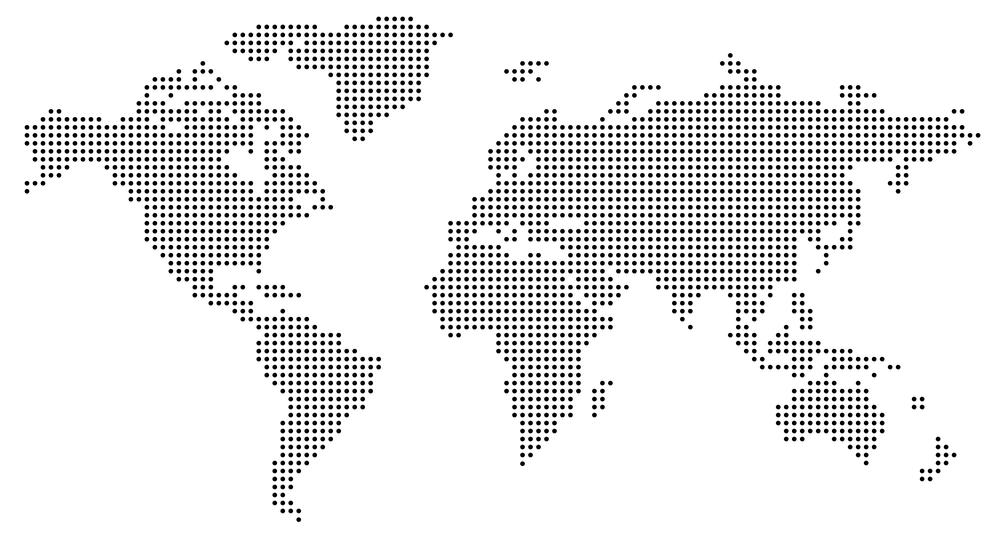 Identifying Culture Killers
1-Page Factor Report: 8 Factors; 24 Sub-Factors
Rationality – Culture Killer plus 
Based on Research 3 Potential Rogue Behaviors:
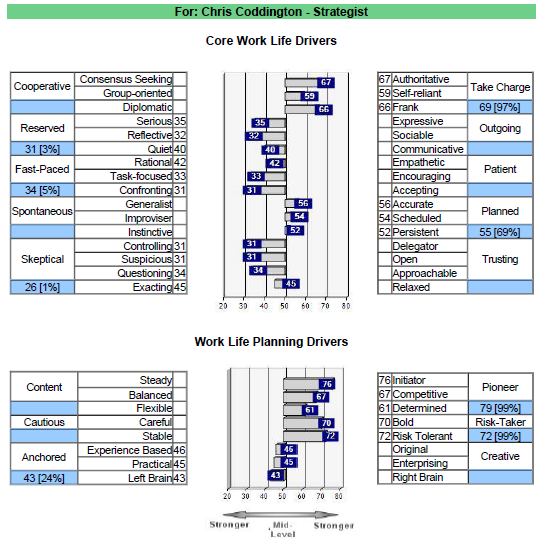 Creative
1
Competitive (Ambition)
2
Reserved
3
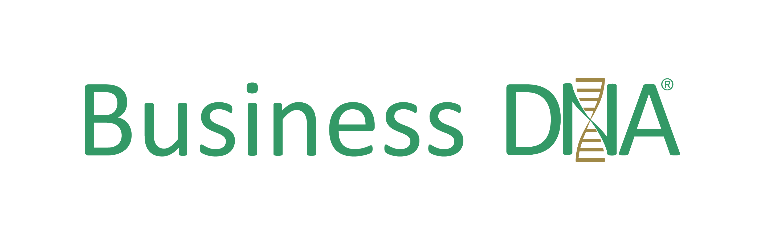 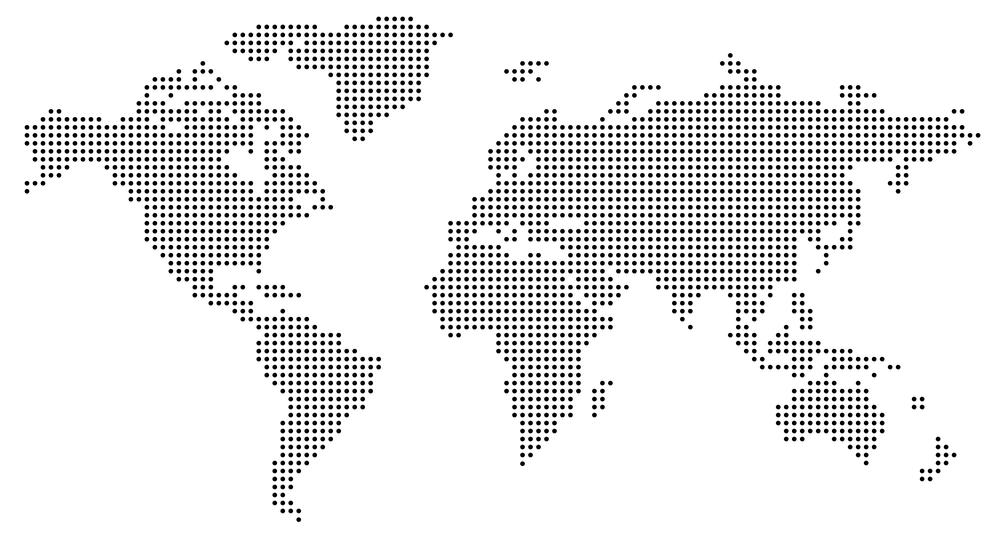 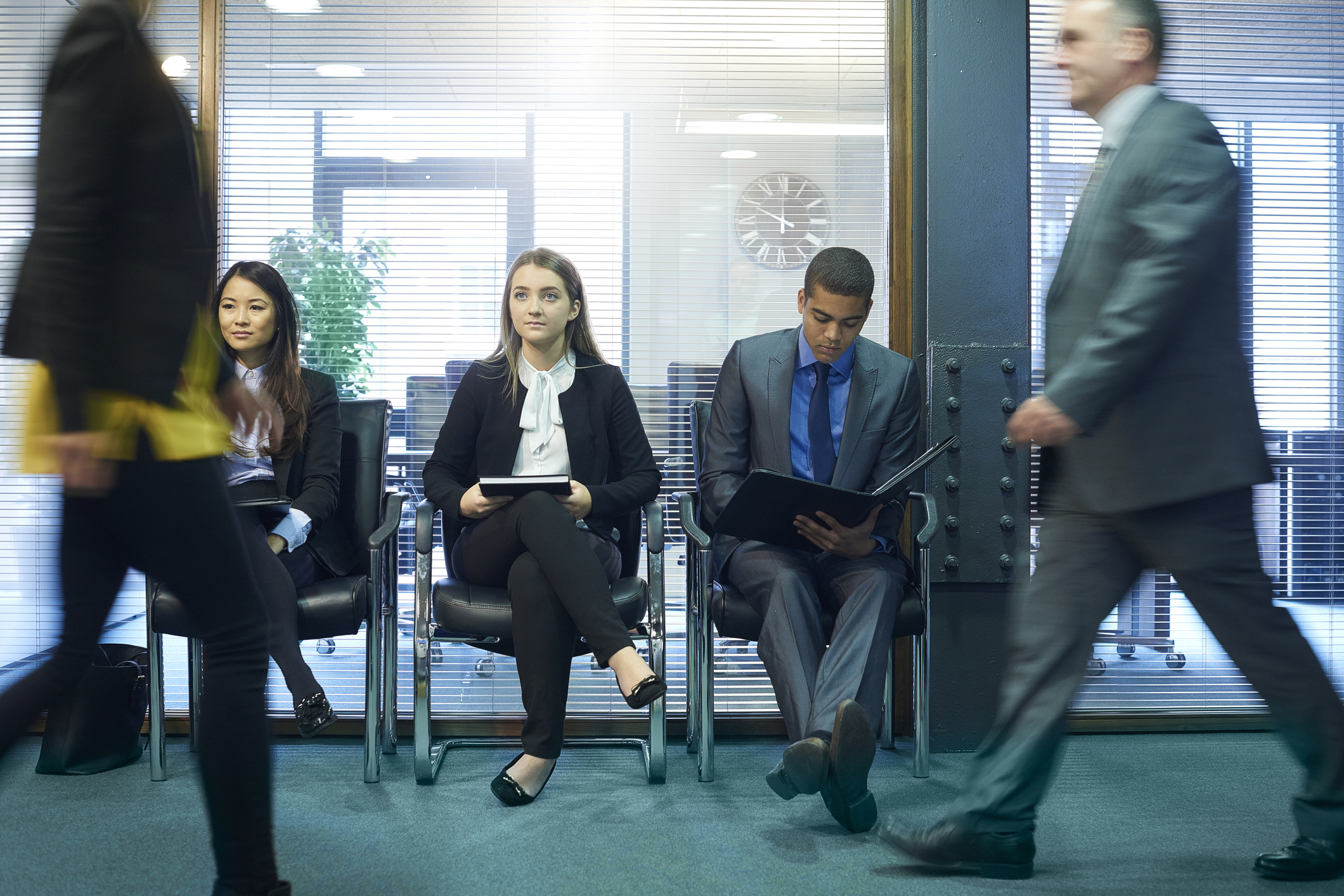 Hire the Right Talent and Retain Them
Getting Round Pegs in Round Holes and Values Alignment
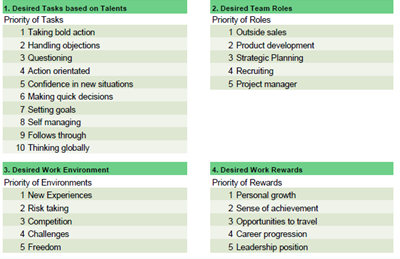 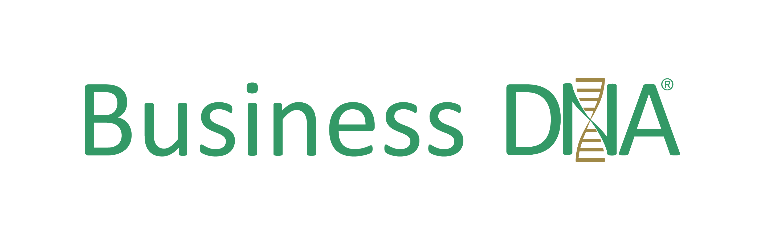 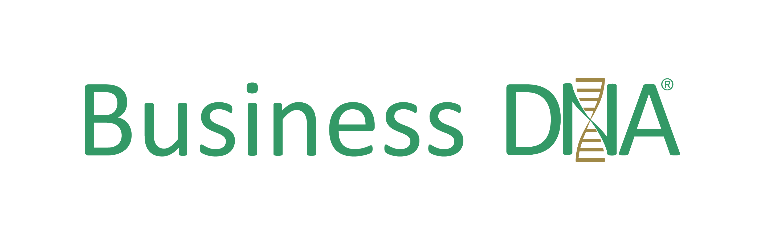 How Well Is Your Team Aligned?
Behavioral Differences Need to be Understood
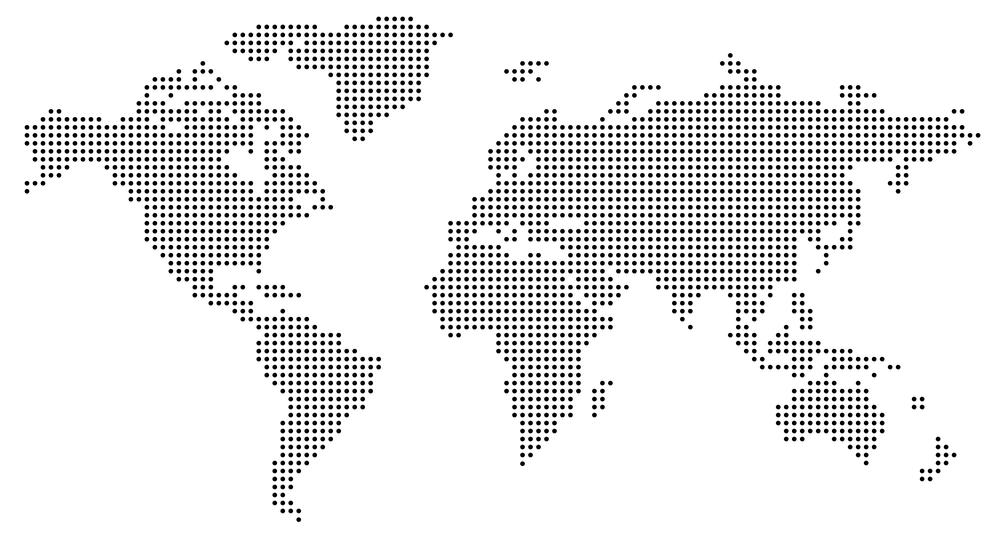 Build a Healthy Team Culture
DNA Team Performance Model
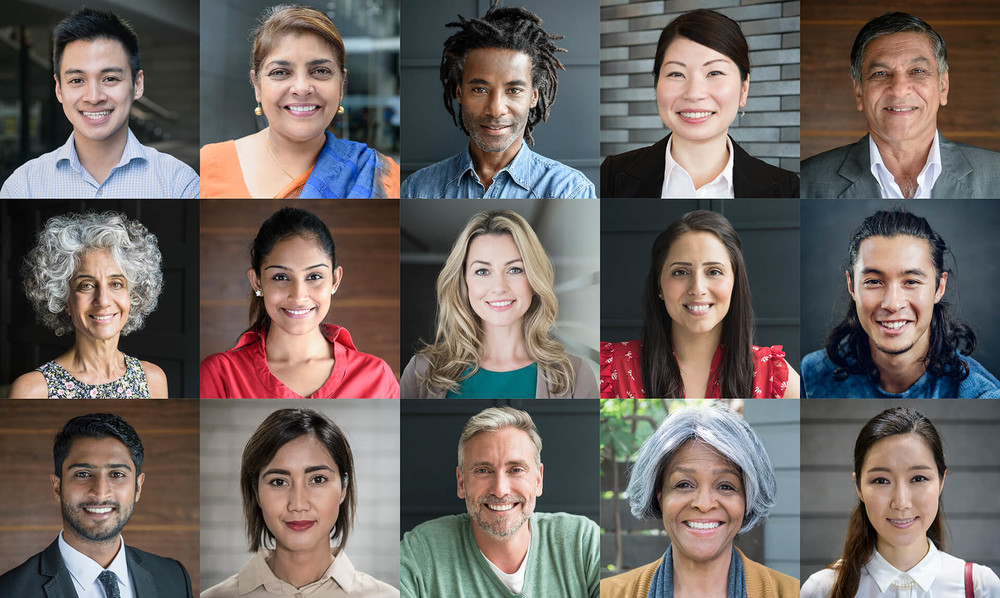 C O M M U N I C A T I O N S
ALIGN
TEAM 
SUCCESS
TRUST
UNDERSTANDING
ACCEPTANCE
RESPECT
ALIGN
C O M M I T M E N T
Team Development:  
From Diversity to Unity to Success
Different Talents
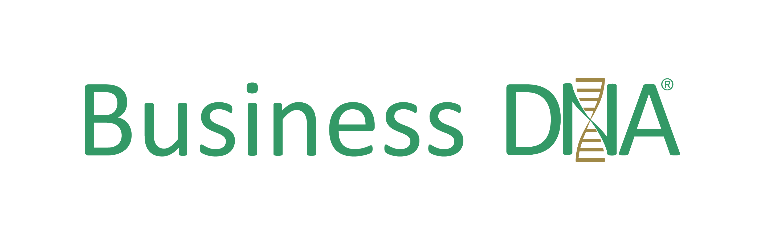 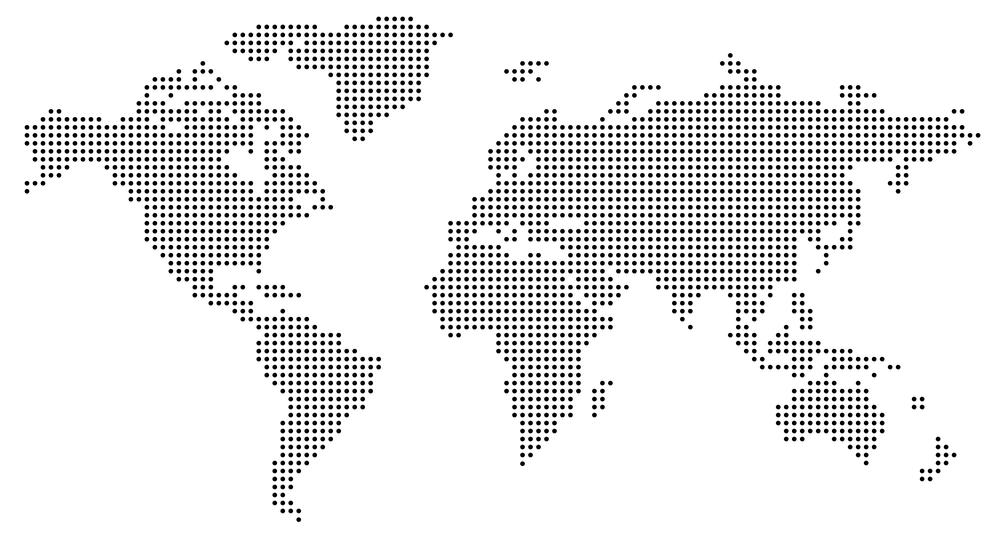 What is the Culture of Your Team?
The Different Team Personalities Will Influence It
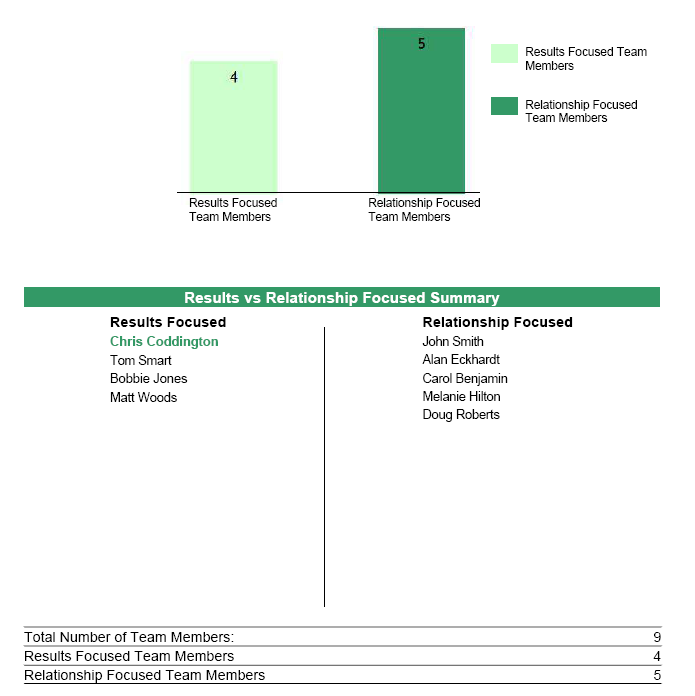 The Business DNA Team Report  makes understanding team culture easy by providing:
.
Graphical analysis of team differences
.
Summary of Results and Relationship drive
.
Analysis of blended team strengths and struggles
.
How to communicate with each team member
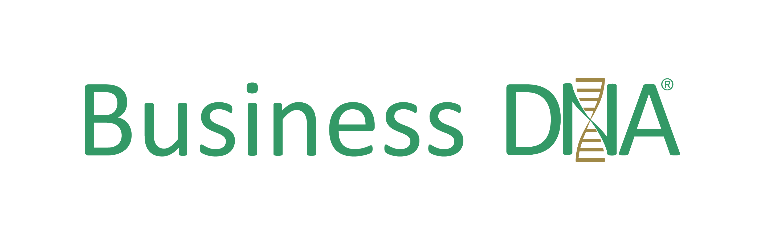 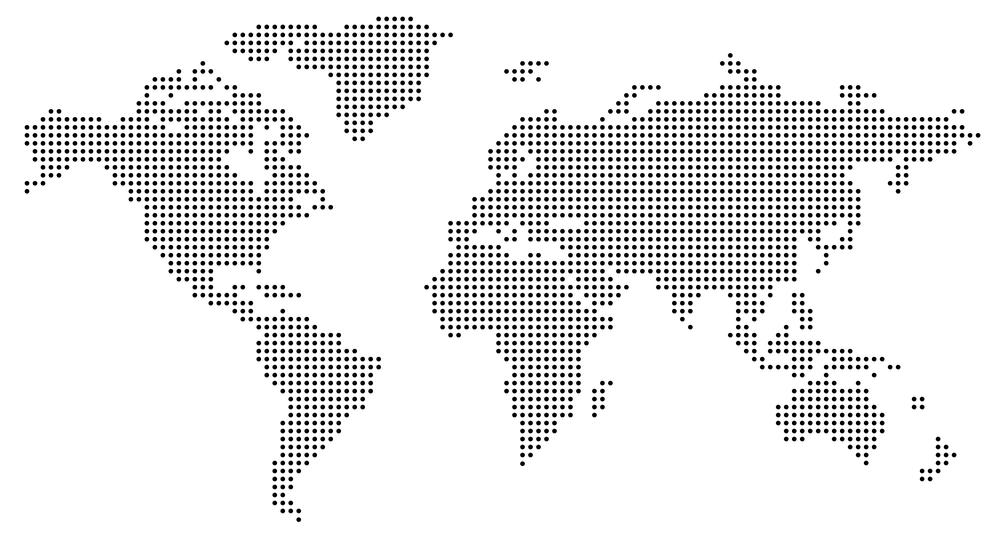 DNAB Natural Behavior Unique Style Matrix
Behaviors Influencing Culture
Visionary and Determined
Bullying and intimidation
Ambitious, cuts corners, greedy
Take unnecessary risks
Open and Fun
Impulsive decision-maker
Loose with information
Sudden emotional outbursts
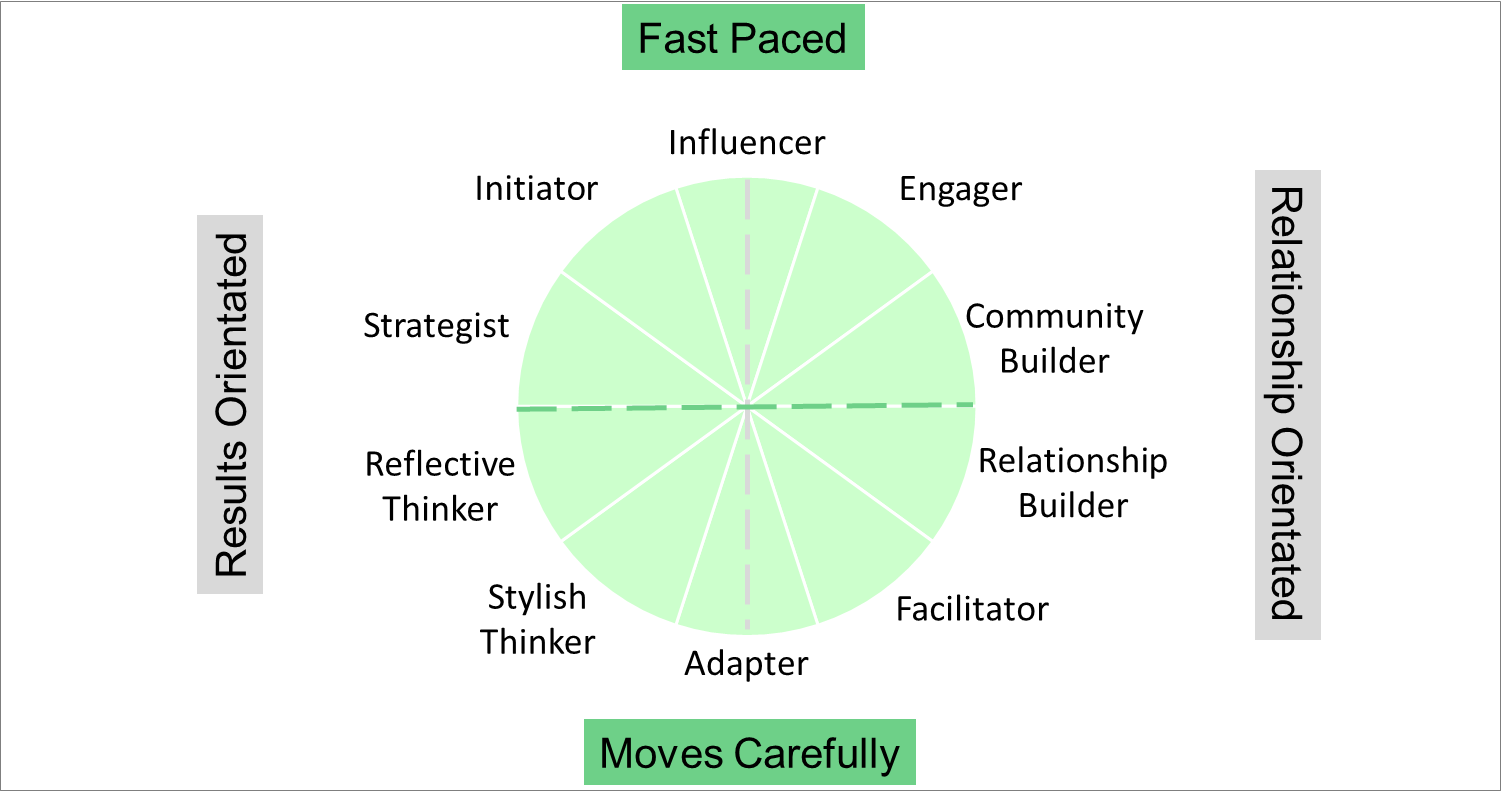 Relational and Inclusive
Bury problems
Passive aggressive
Covert sabotaging
Analytical and Reliable
Resists change
Fail to initiate action
Lack transparency
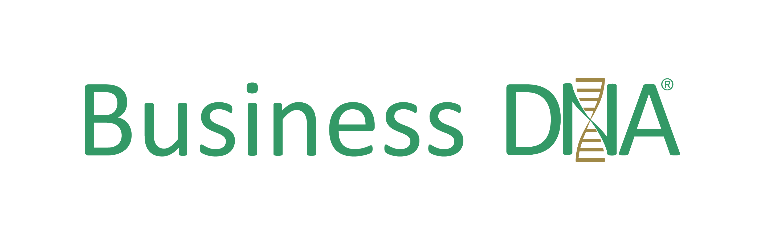 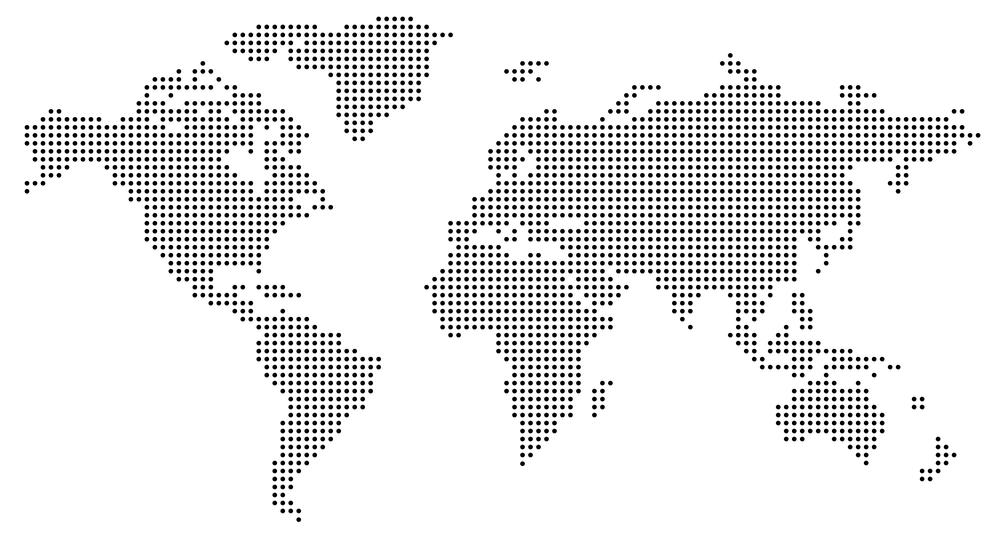 What is Your Leadership Performance Balance?
Grow Your Leadership EQ
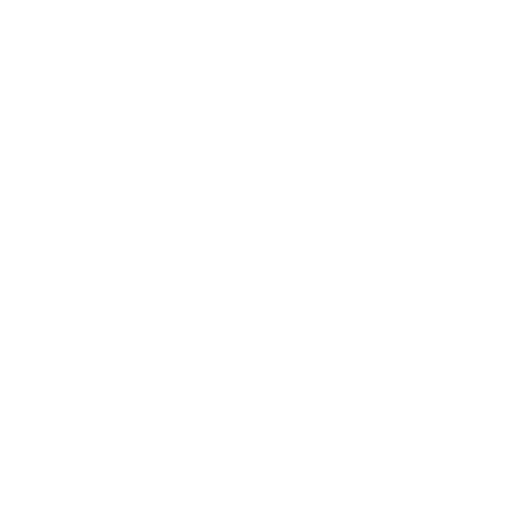 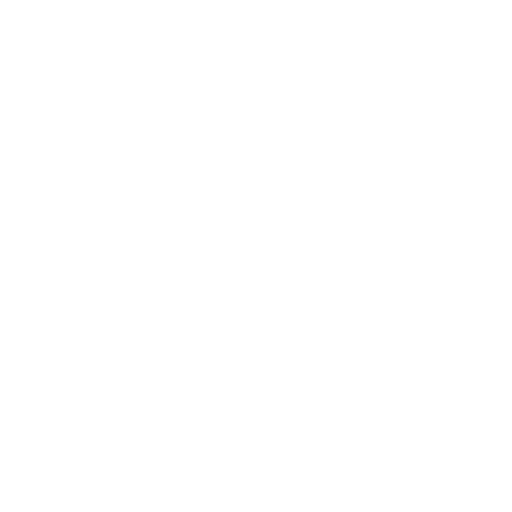 Results
Relationships
Leadership Performance
BDNA
 
Natural Behavior Discovery and 360° Performance Review
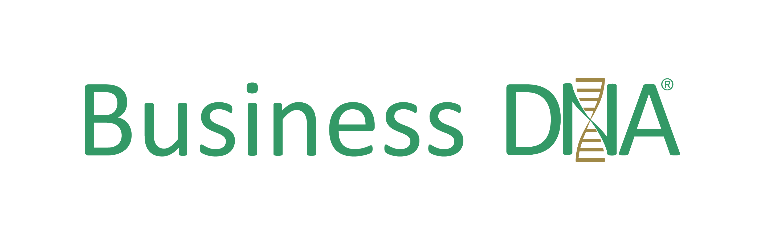 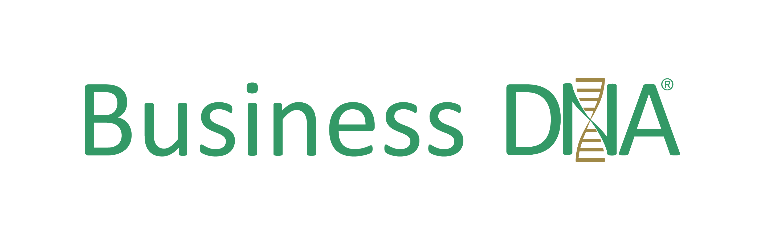 The Importance 
Of Communication
Making People Feel Understood, Accepted and Respected
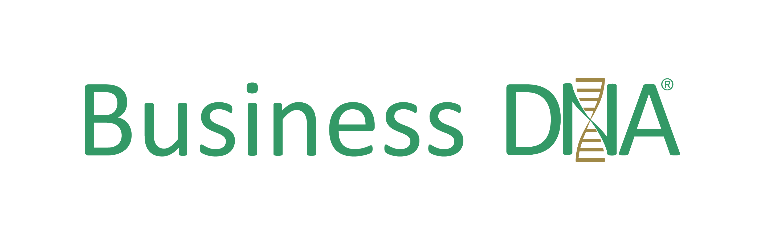 Judge Each Other by the Quality of Work Done Not by the Hours Worked
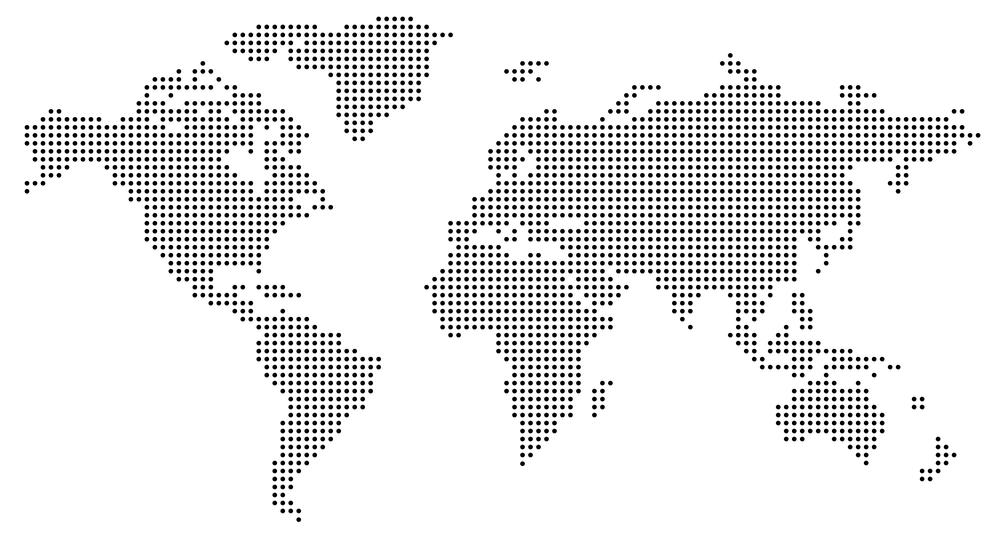 CEO Flow
Empower Your Employees to Take Responsibility
CEO
CEO FLOW
CEO
“Turn Your Employees Into Mini-CEOs”
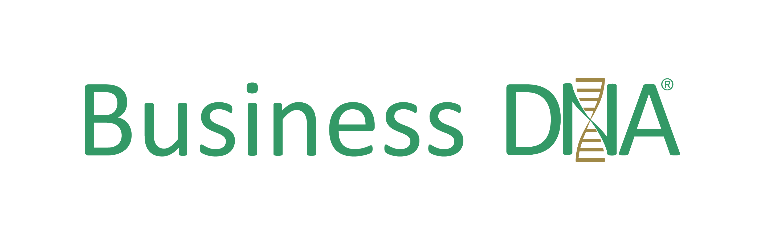 Outcome: A Behaviorally Smart Business
Built on Matching People to Roles, Team, Customers & Effective Communication
Team With Lack of Behavioral Insight
Behavioral Discovery to Know, Engage & Grow Employees &  Clients
Matching Employees & 
Clients for 4 in 4 Engagement
Goal Setting: Provide Discussion and Opportunities
?
Life Style: Provide Fun, Openness and Graphics
?
?
?
Stability:  Provide Security, Feelings and Instructions
Information: Provide Analysis,  Research and Details
Default  Styles =1 in 4 Engagement
70% Team Productivity Uplift
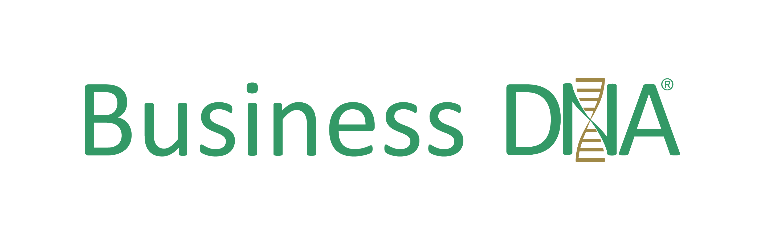 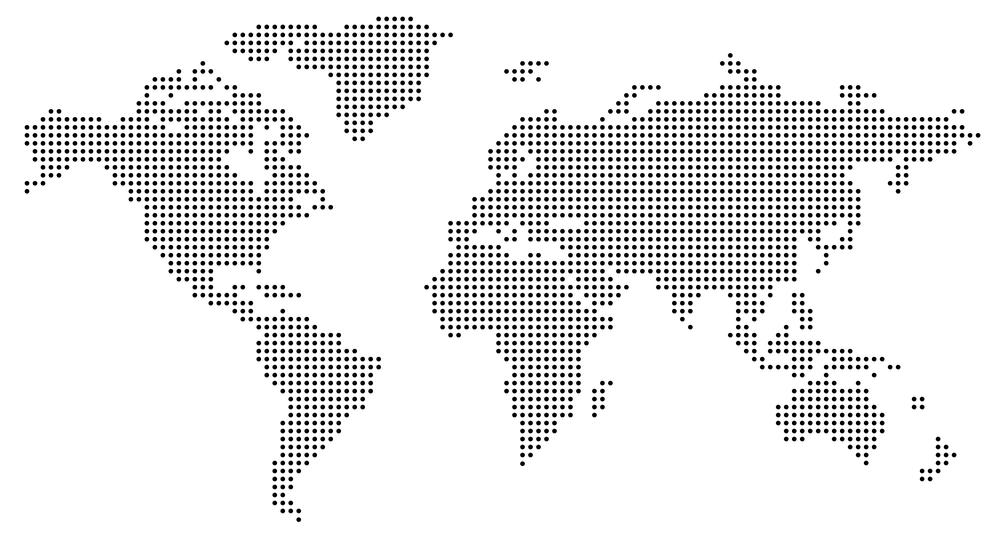 Implementing Business DNA
Hire to Retire Talent Management Solutions
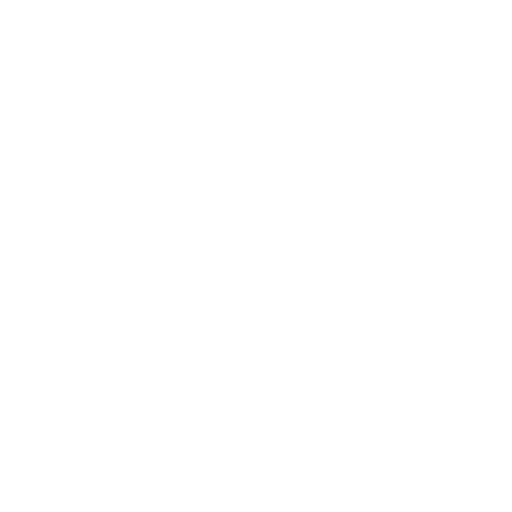 Leadership
L
Leadership EQ
Communication 
Accountability
Values
I
Impediments
Values
Alignment
Right People
M
Managing Talent
Hiring and Onboarding
Team
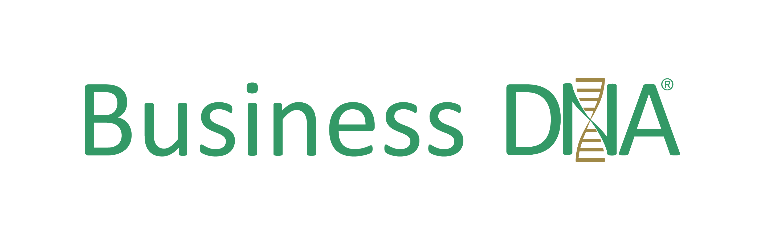 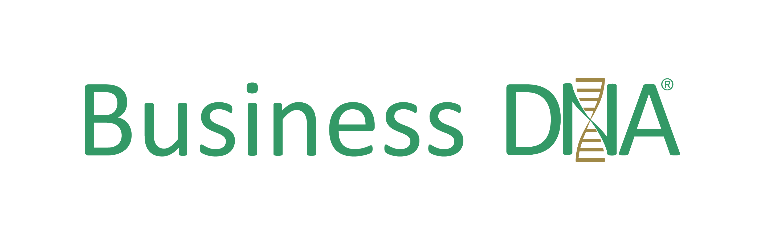 Contact Us
For more information about Business DNA:

Contact:                                           
DNA Behavior
5901 Peachtree Dunwoody Rd
Suite A375
Atlanta, GA 30328
(866) 791-8992 

inquiries@dnabehavior.com
www.businessdna.com
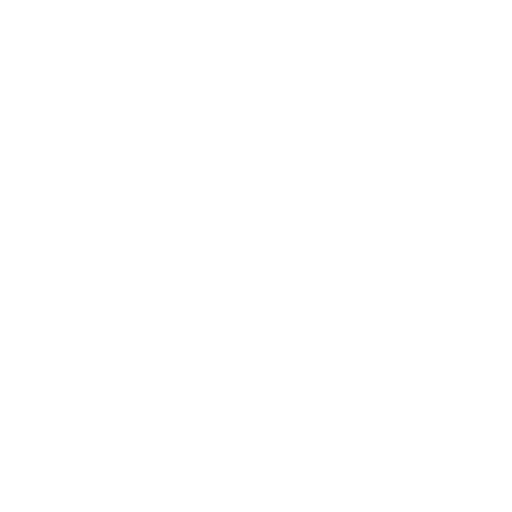